IMPACT OF DISSATISFACTION 
ON 
CONSUMER COMPLAINT BEHAVIOR





					Name of the Student 
					…………………………………..
					

                                          June 15, 2021
7/3/2021
sanjayjanuary16@gmail.com                98511-999-89
1
1. PROBLEM STATEMENT

………………………………………………..
……………………………………………….
………………………………………………


(Each point consists of either words or maximum 1-2 lines)
7/3/2021
sanjayjanuary16@gmail.com                98511-999-89
2
2. RESEARCH QUESTION

…………………………………….
………………………………………..
………………………………………
7/3/2021
sanjayjanuary16@gmail.com                98511-999-89
3
3. OBJECTIVE OF THE STUDY

……………………………………………………
………………………………………………….
……………………………………………………..
7/3/2021
sanjayjanuary16@gmail.com                98511-999-89
4
4. CONCEPTUAL FRAMEWORK
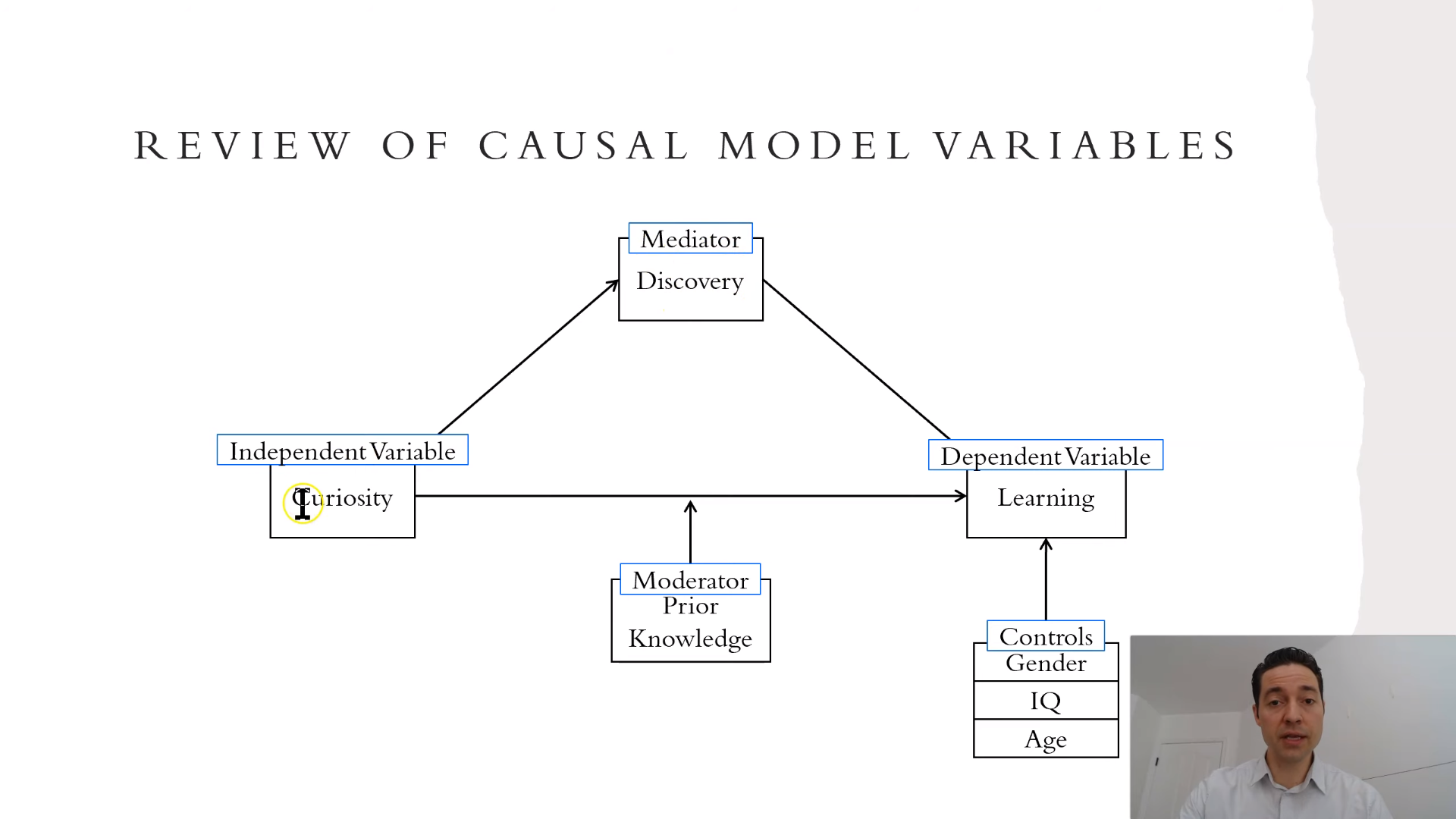 7/3/2021
sanjayjanuary16@gmail.com                98511-999-89
5
5. LIMITATIONS OF THE STUDY


…………………………………….
………………………………………..
………………………………………
………………………………………..
……………………………………….

(Each point consists of either words or maximum 1 line)
7/3/2021
sanjayjanuary16@gmail.com                98511-999-89
6
6. RESEARCH GAP


…………………………………….
………………………………………..
………………………………………


(Each point consists of either words or maximum 1-2 lines)
(Supported by citations)
7/3/2021
sanjayjanuary16@gmail.com                98511-999-89
7
7. RESEARCH METHODOLOGY

Research design: Descriptive 
Population: 24 commercial banks
       Sample: 4 commercial banks
Data source


(Each point consists of words,  do not use sentences)
7/3/2021
sanjayjanuary16@gmail.com                98511-999-89
8
8. EXPECTED RESULTS



-use a number of  table, graphs, charts, diagrams
-do not write sentences
7/3/2021
sanjayjanuary16@gmail.com                98511-999-89
9
REFERENCES
7/3/2021
sanjayjanuary16@gmail.com                98511-999-89
10